আজকের পাঠে সবাইকে স্বাগতম
পরিচিতি
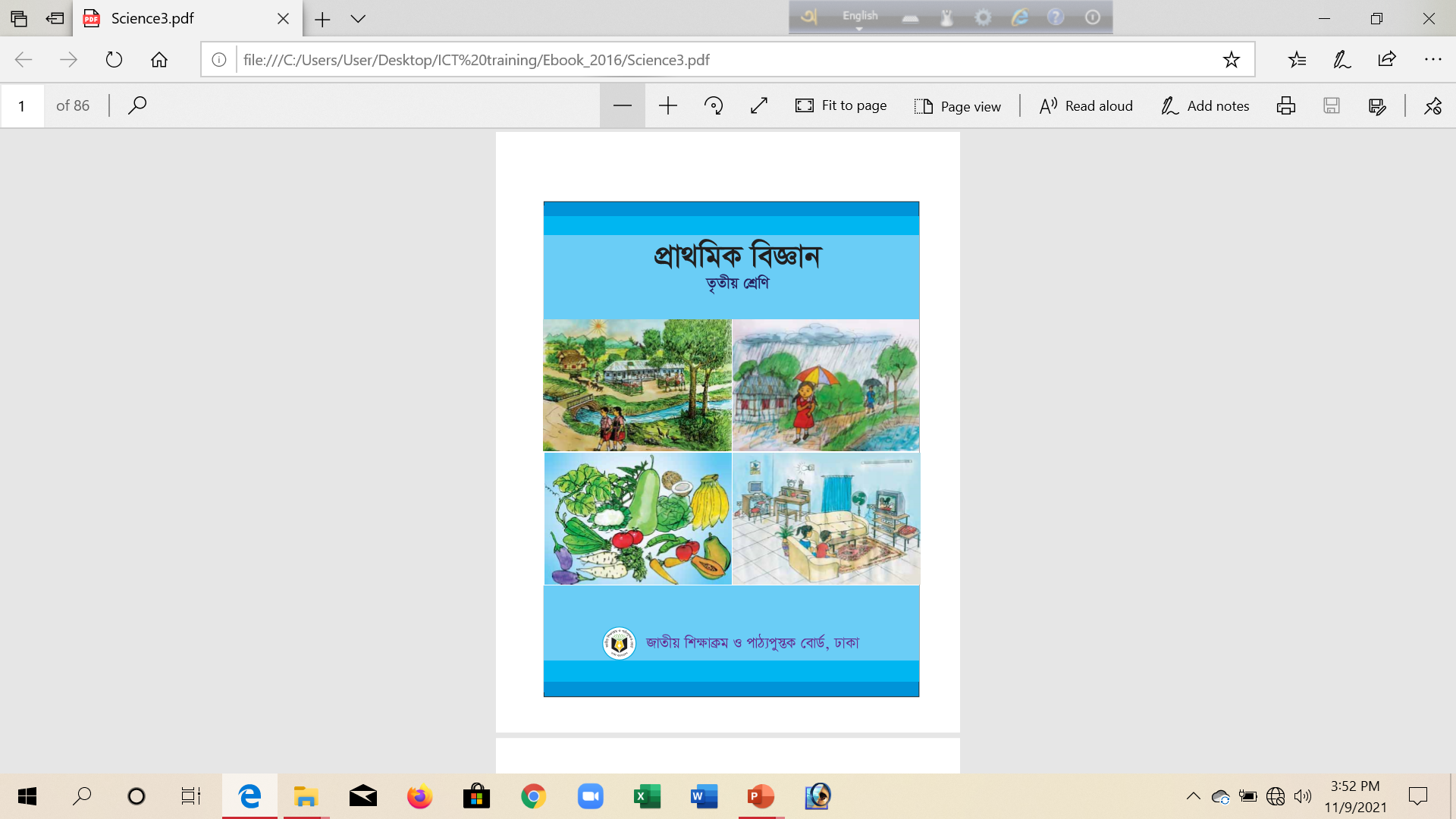 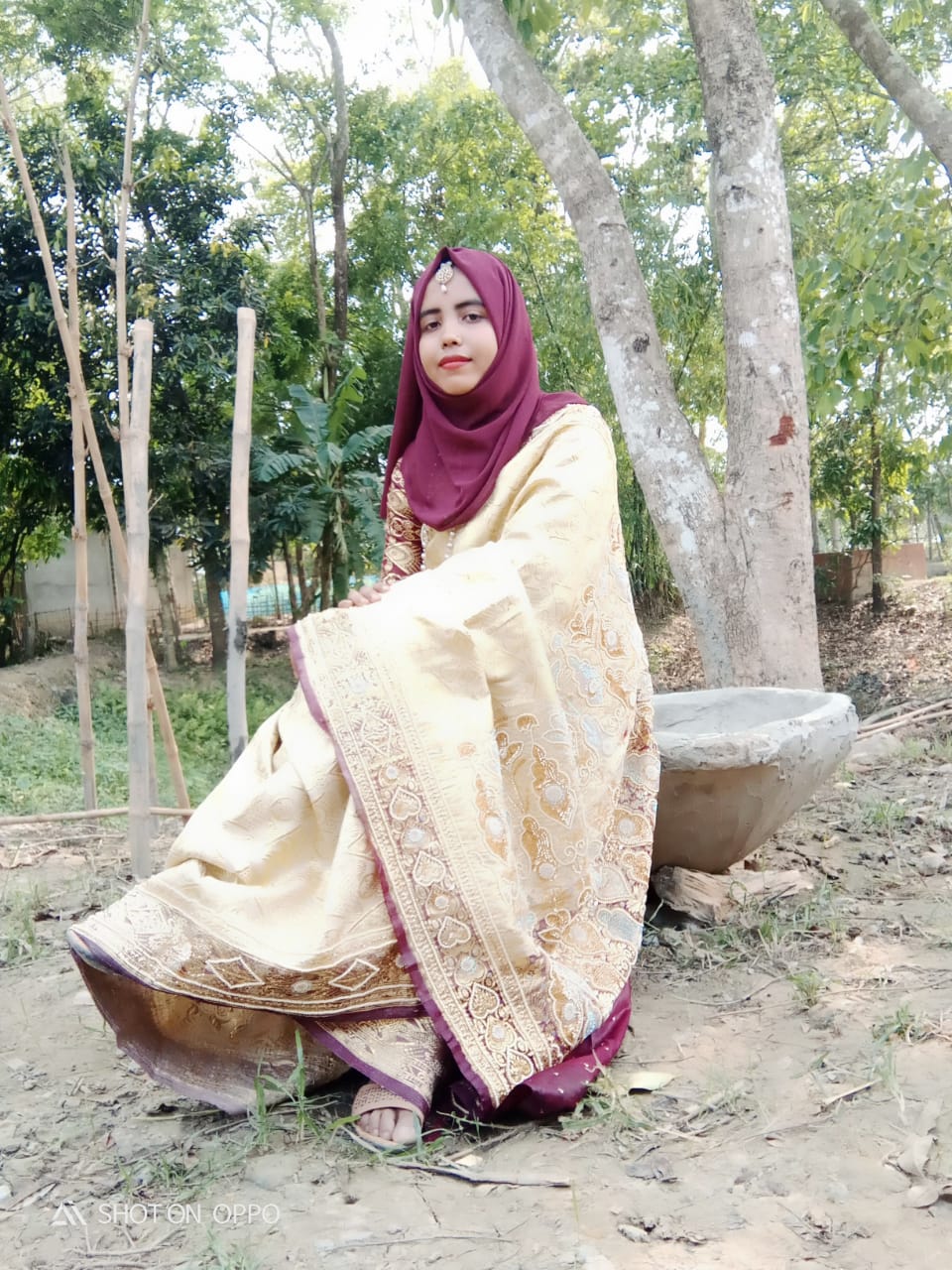 শ্রেণিঃতৃতীয়
   বিষয়ঃপ্রাথমিক বিজ্ঞান
    অধ্যায়ঃ10
 প্রযুক্তির সঙ্গে পরিচয়
    (পাঠঃ০১)
রাহেলা বেগম সেবী
     সহকারী শিক্ষক
    মিঠাভরাং সপ্রাবি
   জগন্নাথপুর,সুনামগঞ্জ।
ছবিতে কিসের ব্যবহার দেখানো হয়েছে?
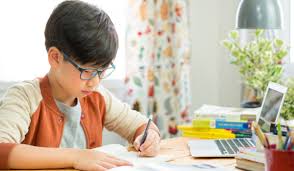 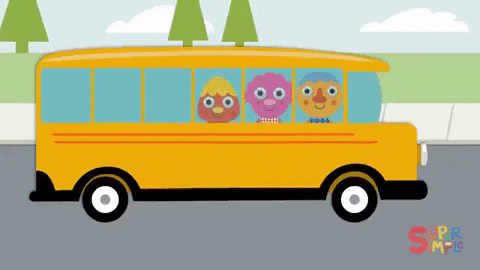 প্রযুক্তির ব্যবহার।
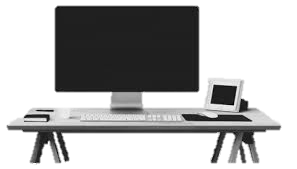 আজকে আমরা পড়ব 
   প্রযুক্তির সঙ্গে পরিচয়
শিখনফল
10.1.1 পড়াশোনা,যাতায়াত ও কৃষিতে প্রযুক্তির বিকাশ ও ব্যবহার বর্ণনা করতে পারবে।
এসো কিছু ছবি দেখি
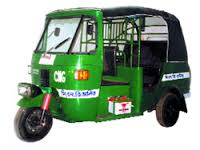 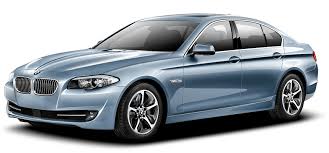 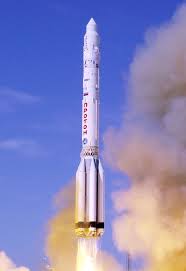 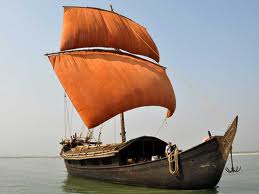 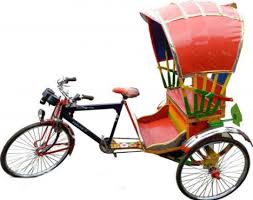 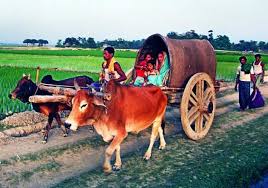 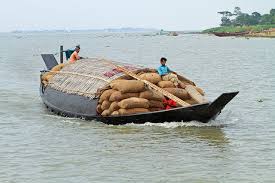 বিভিন্ন ধরনের যোগাযোগ প্রযুক্তি
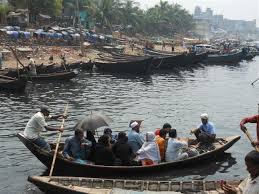 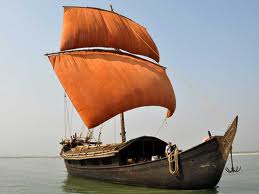 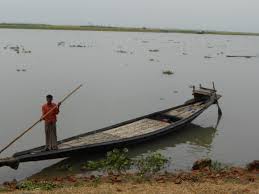 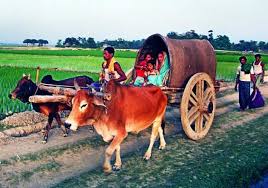 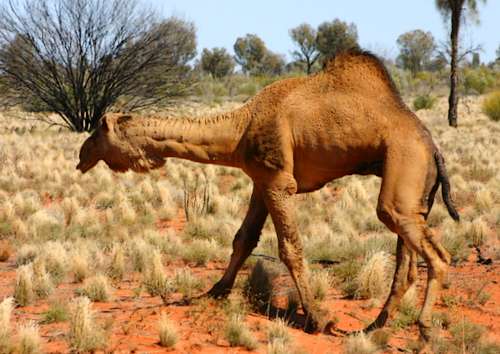 প্রাচীন প্রযুক্তি
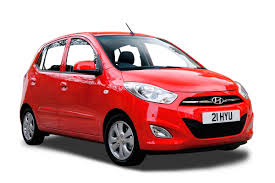 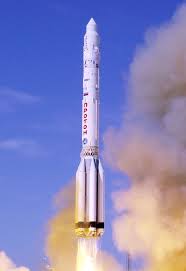 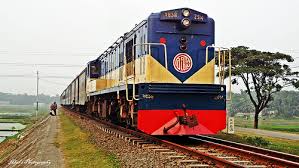 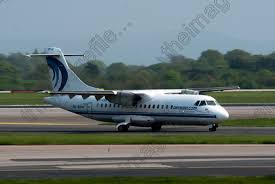 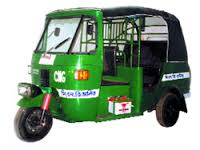 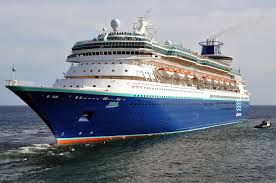 আধুনিক প্রযুক্তি
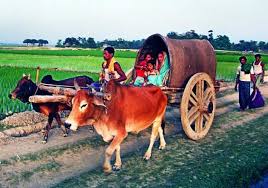 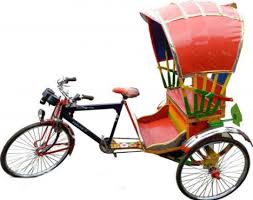 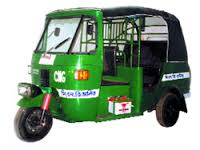 রিক্সা
সিএনজি
গরুর গাড়ি
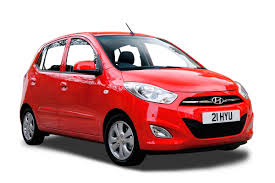 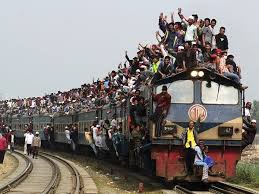 ট্রেন
গাড়ি
স্থল পথের যানবাহন
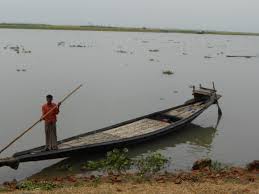 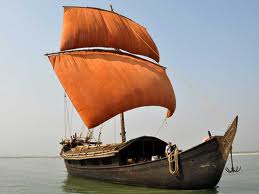 নৌকা
পাল তোলা নৌকা
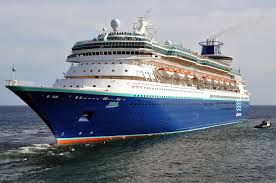 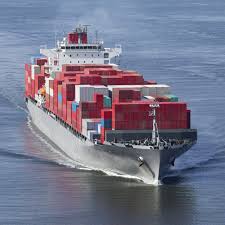 লঞ্চ
স্টিমার
জল পথের যানবাহন
শিক্ষকের কাজ
আমি তোমাদের বইয়ের ৬৩ পৃষ্ঠা পড়ে শুনাচ্ছি তোমরা মনোযোগ দিয়ে শোনো।
একক কাজ
লিখার জন্য আমরা কি ধরনের প্রযুক্তির ব্যবহার করি?
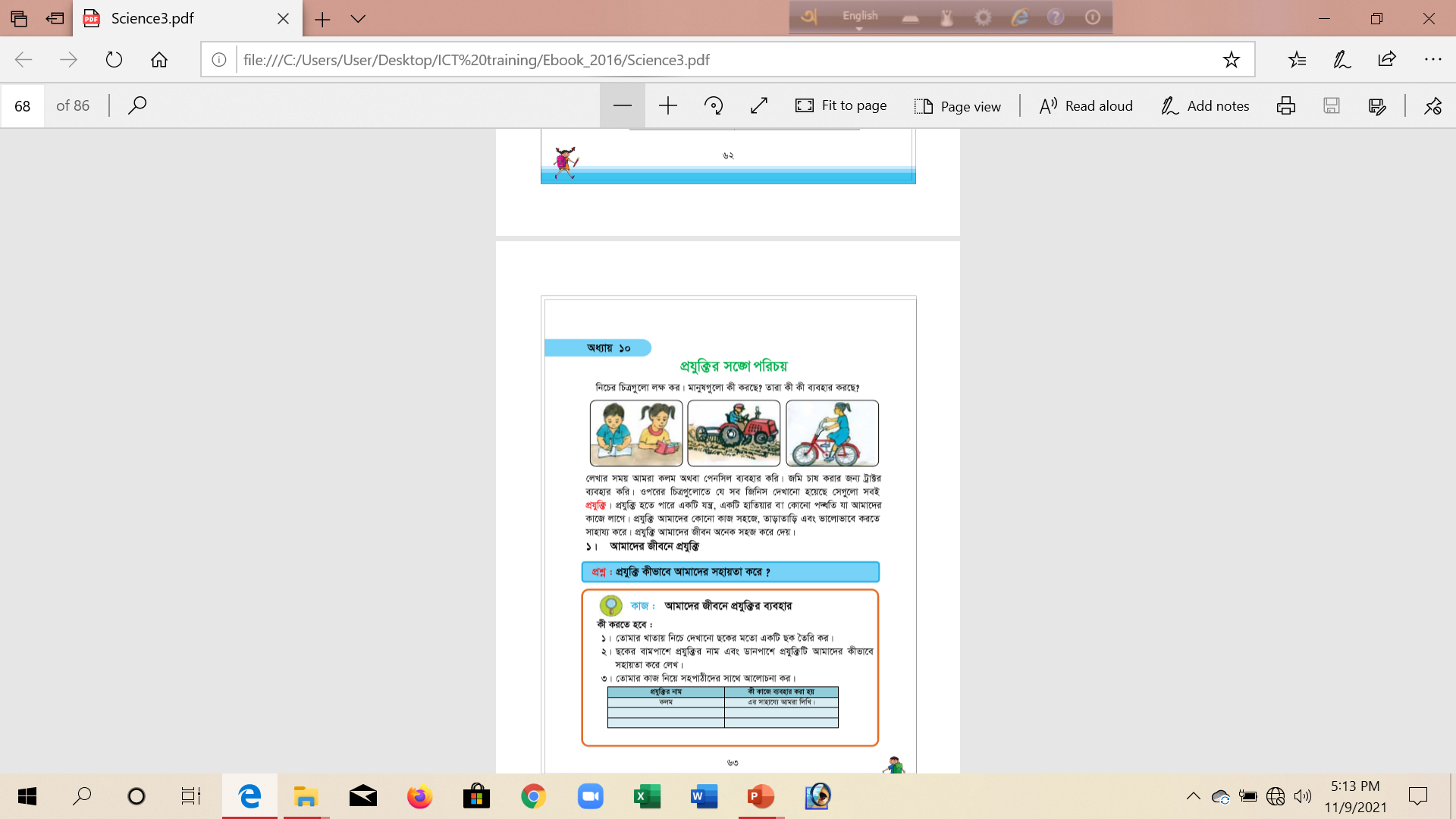 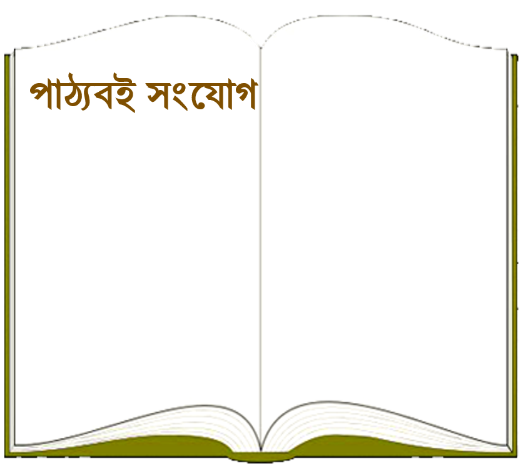 শিক্ষার্থীরা তোমাদের প্রাথমিক বিজ্ঞান বইয়ের ৬৩ নং পৃষ্ঠা খোল।
দলীয় কাজ
নিচের দেখানো ছকের মতো একটি ছক তৈরি করি
মূল্যায়ন
কোন প্রযুক্তিটি প্রথমে তৈরি হয়েছে?
প্রযুক্তি কীভাবে আমাদের সহায়তা করে?
বাড়ির কাজ
কৃষি ক্ষেত্রে দুটি প্রাচীন ও দুটি আধুনিক প্রযুক্তির নাম লিখে আনবে।
সবাই ভালো থেকো